Amah Kouevi
Directeur de l’Institut Français de l’expérience patient
Mesurer la qualité de la prise en charge chirurgicale vue du patient
1
Webinaire – 07 avril 2022 – 18h/20h
Sommaire
Le baromètre de l’expérience patient
Étude sur les déterminants de l’expérience patient
La chirurgie des patients
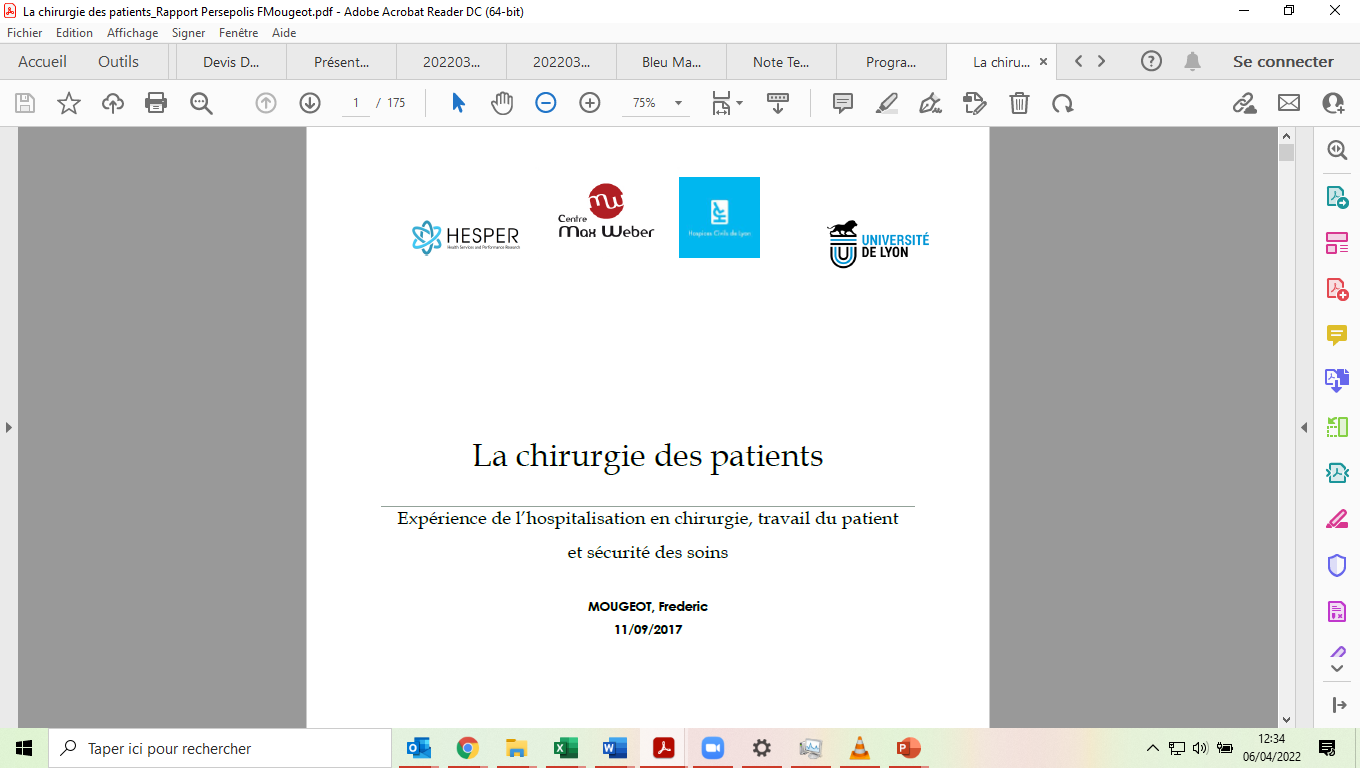 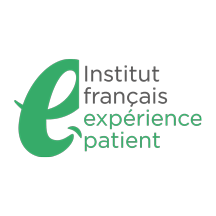 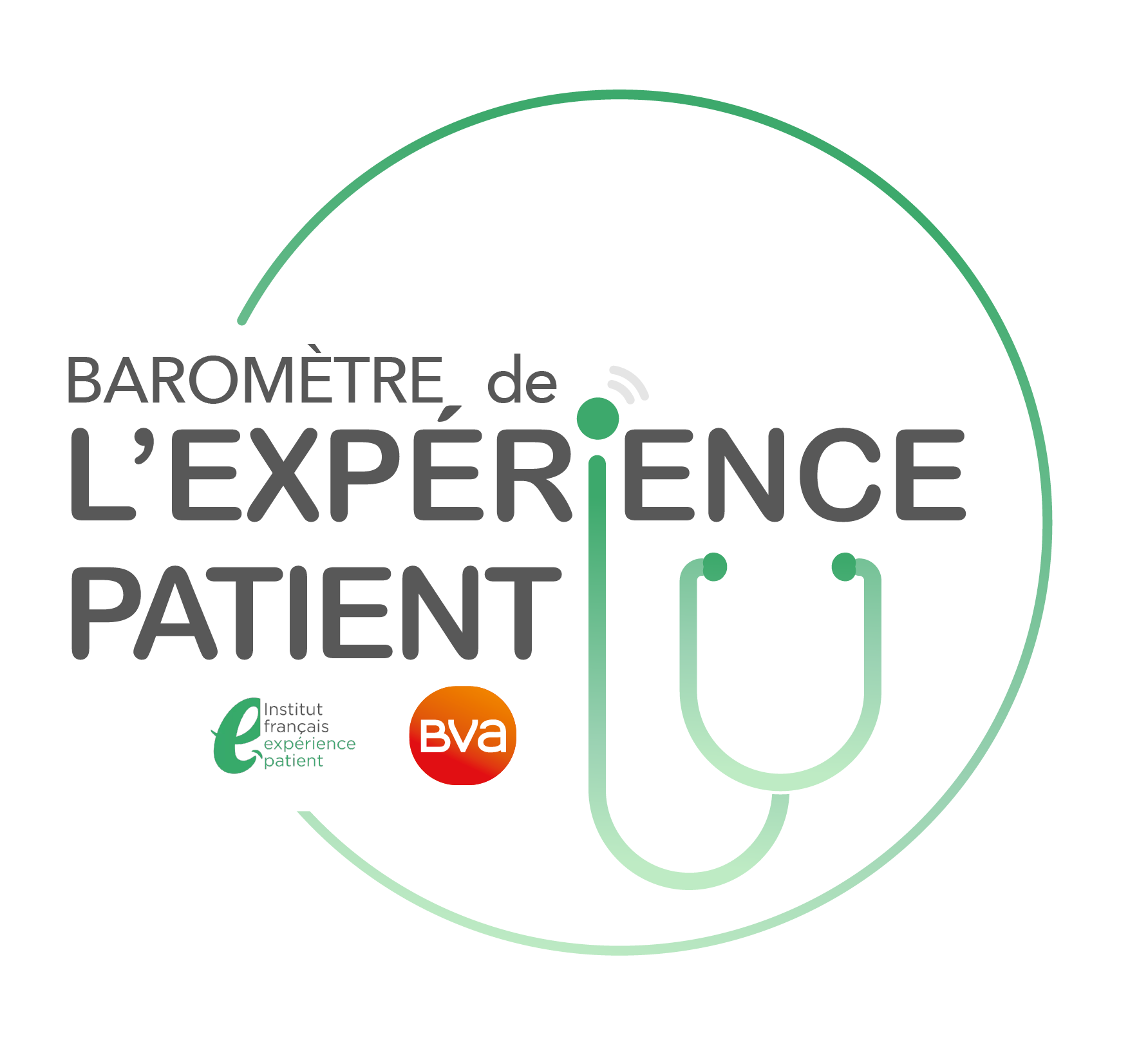 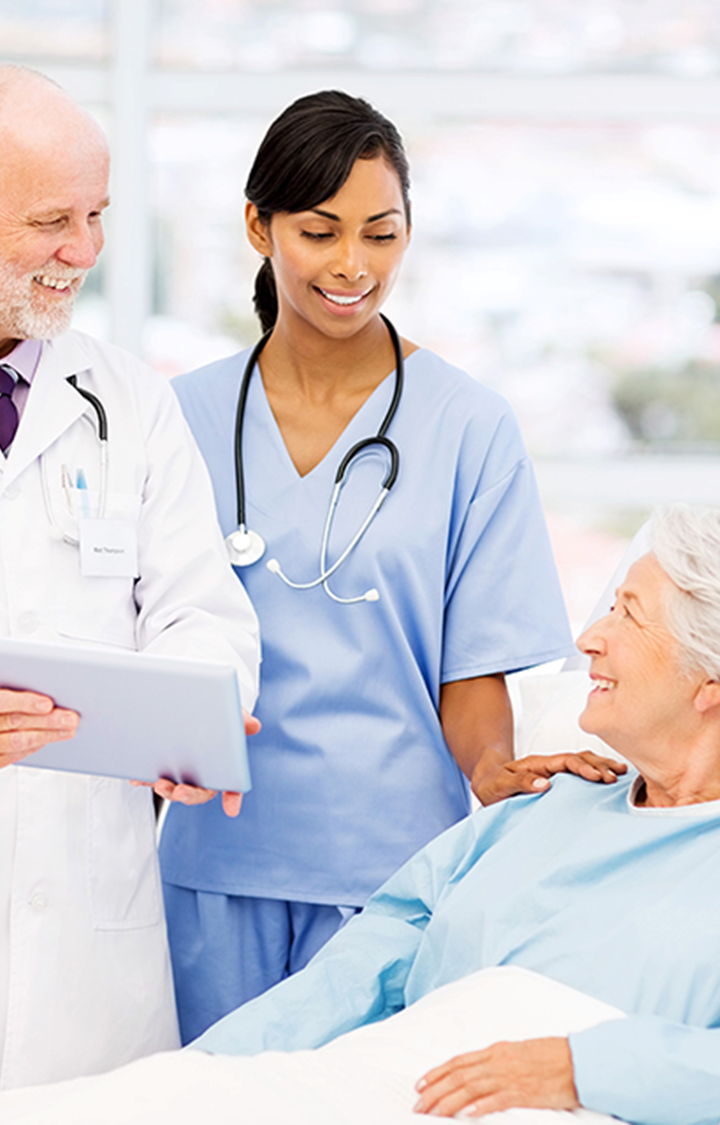 Mesurer la qualité de la prise en charge chirurgicale vue du patient
2
Webinaire – 07 avril 2022 – 18h/20h
Partie 1
LE BAROMETRE DE L’EXPERIENCE PATIENT
Mesurer la qualité de la prise en charge chirurgicale vue du patient
3
Webinaire – 07 avril 2022 – 18h/20h
Le baromètre de l’expérience patient4ème édition : la vision des professionnels et des Français
Le Baromètre de l’Expérience Patient
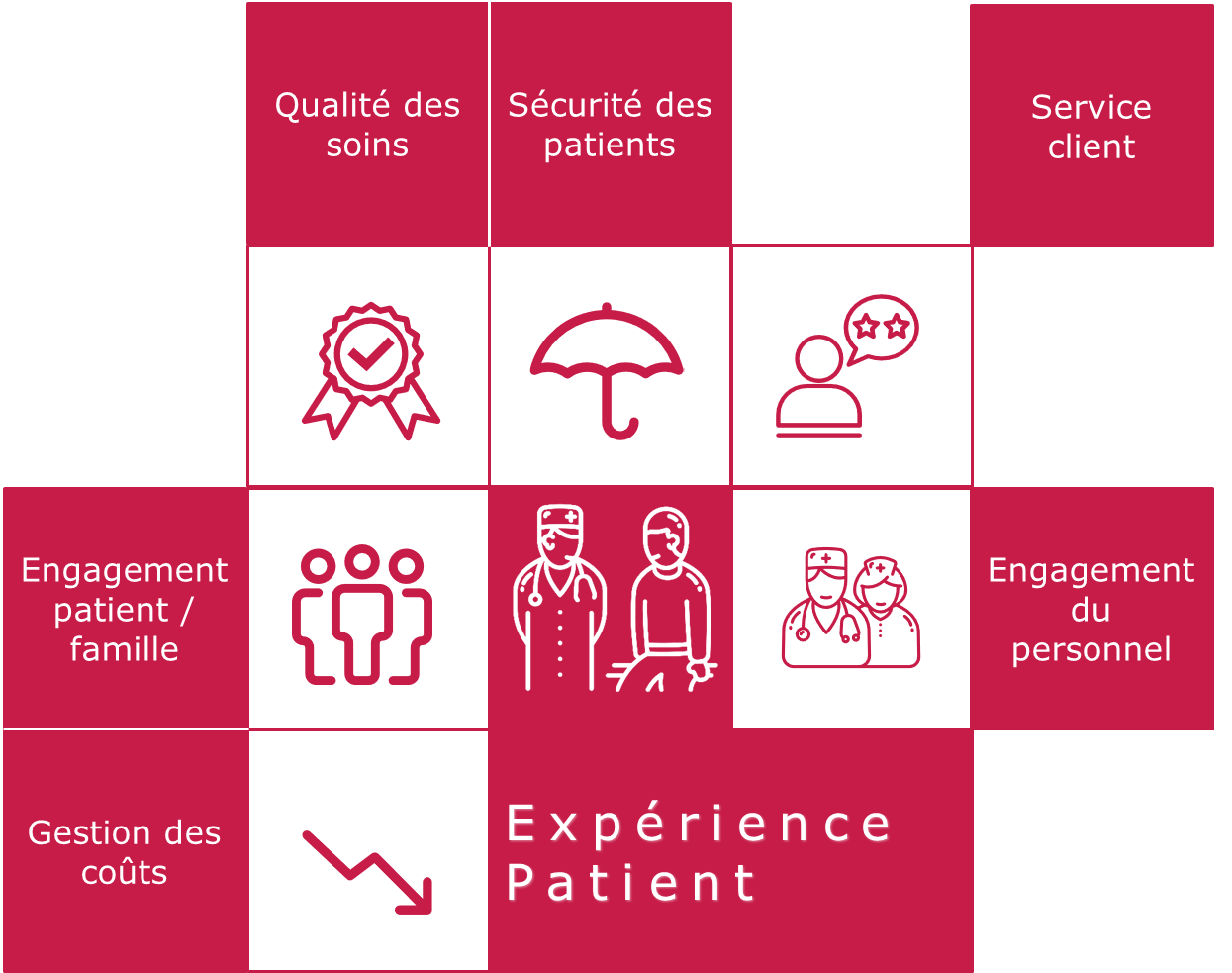 Une étude nationale visant à comprendre la place de l’expérience patient en France auprès des patients et des professionnels de santé

Un état des lieux qui rend compte du niveau de maturité des établissements en la matière et de la perception des patients et des professionnels du secteur.
Les thèmes abordés: 
Importance de l’EP et chacune de ses composantes
Evaluation du vécu des patients et des proches
Leviers de développement et freins rencontrés
Impact de la crise sanitaire sur le développement de l’expérience patient

Des regards croisés patients/professionnels de santé sur les sujets clés
Une analyse des évolutions par rapport aux éditions précédentes
Mesurer la qualité de la prise en charge chirurgicale vue du patient
4
Webinaire – 07 avril 2022 – 18h/20h
Le baromètre de l’expérience patient4ème édition : la vision des professionnels et des Français
Q28. Selon vous, pour améliorer la prise en charge des personnes malades, les professionnels de santé et les établissements de santé prennent-ils suffisamment en compte le ressenti, le vécu des patients et des familles ? 
Question à choix unique - Base : 2000 Français
Q14. Pour améliorer la prise en charge et l’accompagnement des [patients/ personnes accompagnées], diriez-vous que votre établissement prend suffisamment en compte le ressenti, le vécu des patients et des familles ? 
Question à choix unique - Base : 2372 professionnels de santé
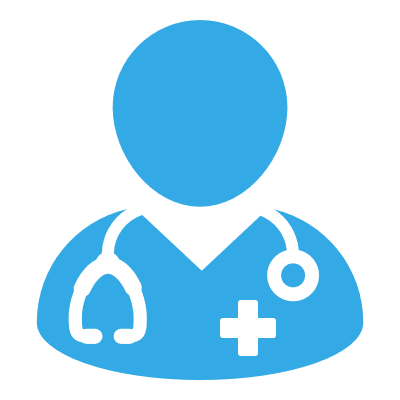 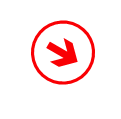 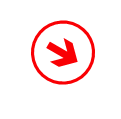 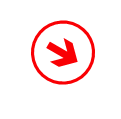 -12pts
-5pts
-10pts
Total Oui
71%
Total Oui
51%
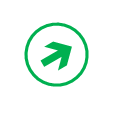 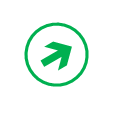 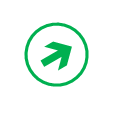 +4pts
+7pts
+3pts
+
Mesurer la qualité de la prise en charge chirurgicale vue du patient
5
Webinaire – 07 avril 2022 – 18h/20h
Le baromètre de l’expérience patient4ème édition : la vision des professionnels et des Français
Q26. Vous arrive-t-il de partager vos expériences en tant que patient/usager du système de santé (ce que vous avez vécu, pensé, ressenti alors que vous étiez confronté à un problème de santé) ?
De temps en temps
Rarement
Jamais
Souvent
Malades chroniques
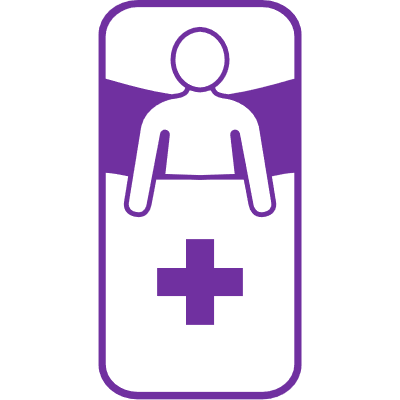 PARTAGE PEU OU PAS
« De temps en temps » + « Rarement » + « Jamais »
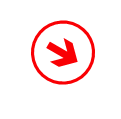 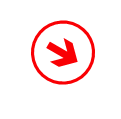 -4pt
-4pt
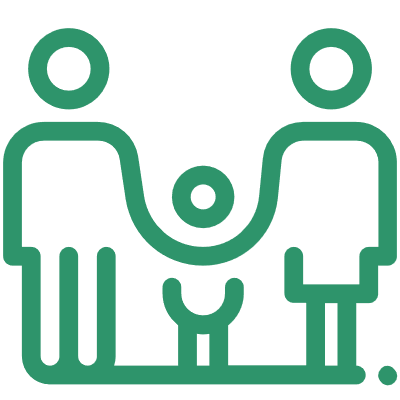 69%
+
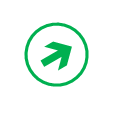 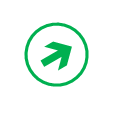 +4pts
+5pts
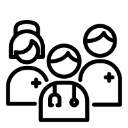 88%
+
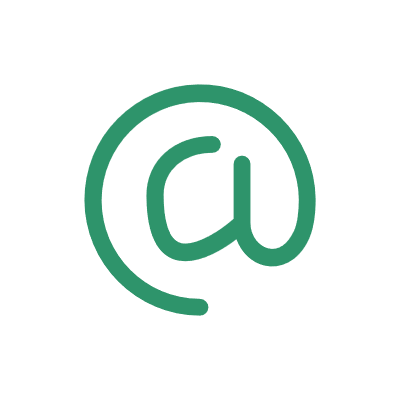 96%
Mesurer la qualité de la prise en charge chirurgicale vue du patient
6
Webinaire – 07 avril 2022 – 18h/20h
Le baromètre de l’expérience patient4ème édition : la vision des professionnels et des Français
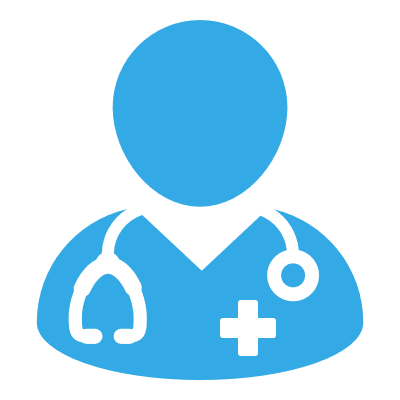 Q4. Parmi les propositions suivantes, laquelle décrit le mieux l’état de la politique de votre établissement en matière d’expérience patient ?
Base : 2372 professionnels de santé
44%
Ceux dont l’établissement n’a pas commencé à travailler sur l’expérience patient


+4pts
+6pts


-6pts
-5pts


56%
Ceux dont l’établissement a commencé à travailler sur l’expérience patient
Mesurer la qualité de la prise en charge chirurgicale vue du patient
7
Webinaire – 07 avril 2022 – 18h/20h
Partie 2
LES DETERMINANTS DE L’EXPERIENCE PATIENT
Mesurer la qualité de la prise en charge chirurgicale vue du patient
8
Webinaire – 07 avril 2022 – 18h/20h
Les déterminants de l’expérience patientUne étude réalisée par l’IFEP en 2021
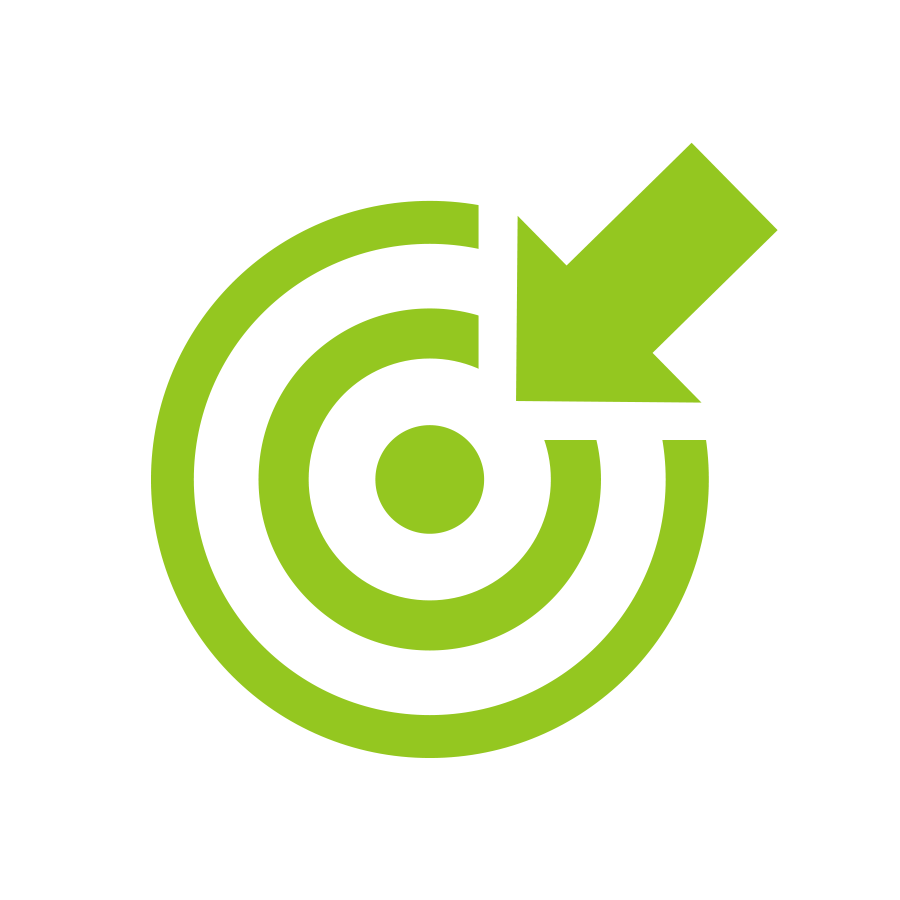 Dans le prolongement de son Baromètre de l’expérience patient, l’IFEP a souhaité mettre en place une nouvelle étude approfondie des déterminants de l’expérience patient sur les principaux parcours hospitaliers : 









Il s’agira d’identifier, hiérarchiser les variables du parcours qui déterminent l’expérience patient en général et selon les spécificités de la prise en charge et constituer un modèle exclusif IFEP explicatif de l’Expérience Patient.


Les résultats de cette étude permettront à l’IFEP d’accompagner institutions et établissements vers l’amélioration de l’expérience patient à travers une compréhension plus fine et des plans d’actions agissant sur les points clés du parcours.
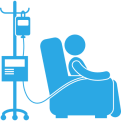 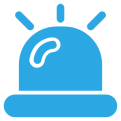 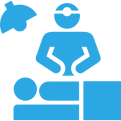 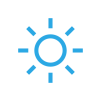 1
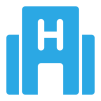 2
Une démarche novatrice en 3 étapes (workshops, exploration qualitative, enquête quantitative), nourrie par notre recherche des déterminants, qui s’inscrit dans la continuité des études en la matière et s’enrichit des statistiques disponibles (e-satis, enquêtes PREMS, Baromètre IFEP de l’expérience patient, qualité, …). Elle pourra compléter la politique d’évaluation de la performance des établissements de santé.
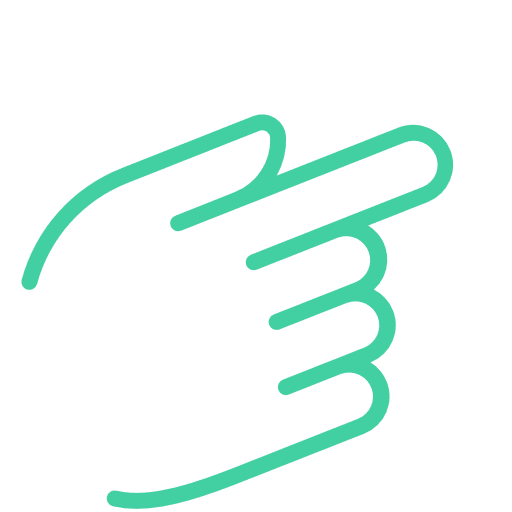 Mesurer la qualité de la prise en charge chirurgicale vue du patient
9
Webinaire – 07 avril 2022 – 18h/20h
Les déterminants de l’expérience patientUne étude réalisée par l’IFEP en 2021
Les 9 déterminants de l’expérience patient
Méthode de régression critère par critère : identification des déterminants de l’expérience patient qui expliquent 49% des variations de l’expérience patient.  
Ainsi,  la variable  « soins, examens, interventions » explique à elle seule 34% des variations de l’expérience patient. 
Quand on ajoute  la variable « prise en compte par les professionnels de santé et l’établissement du ressenti, du vécu du patient, nous arrivons à 39%... Et ainsi de suite pour arriver à 49%.
Toutes ces variables ont un impact significatif sur la variation de l’expérience patient.
Les autres indicateurs de l’enquête ne permettent pas d’aller plus loin que 49%. En effet, il y a notamment l’état de santé clinique précis, la personnalité du répondant… qui peuvent bien évidemment jouer et qui ne sont pas dans le questionnaire par exemple.
Préoccupation par le personnel de l’impact de l’hospitalisation sur votre situation personnelle
Mesurer la qualité de la prise en charge chirurgicale vue du patient
10
Webinaire – 07 avril 2022 – 18h/20h
Les déterminants de l’expérience patientUne étude réalisée par l’IFEP en 2021
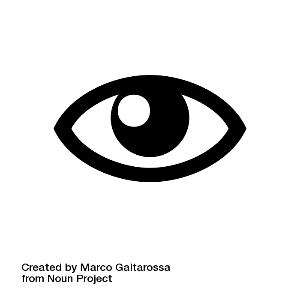 Q33. Pour chacun des moments suivants, pouvez-vous indiquer votre niveau de stress ?  
Question à réponse unique | % ST stresse | Base : Parcours avec intervention chirurgicale (930)
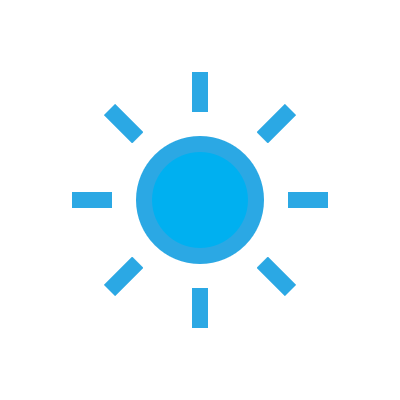 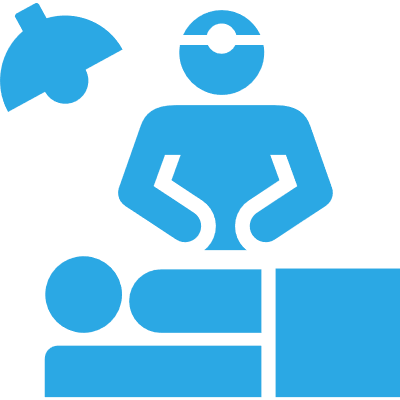 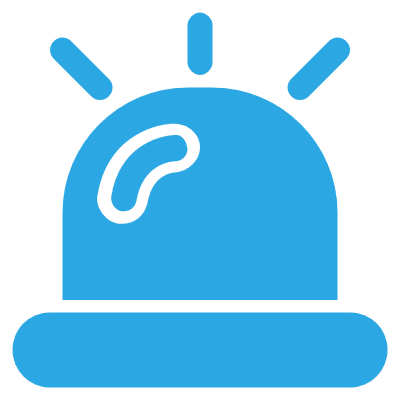 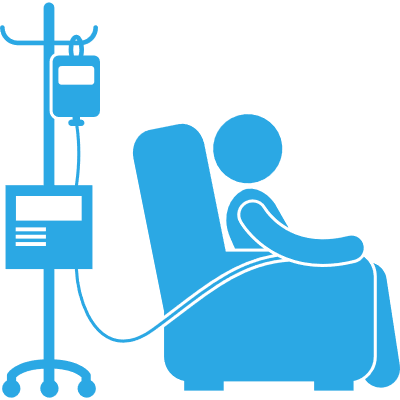 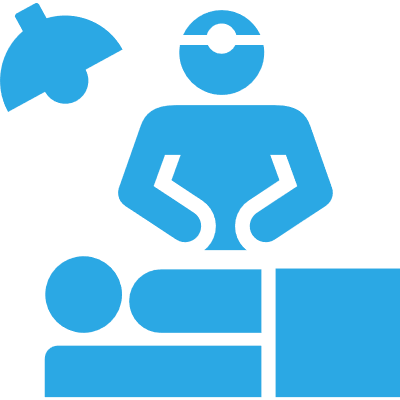 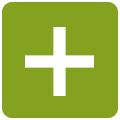 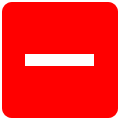 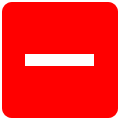 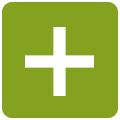 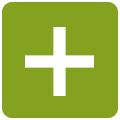 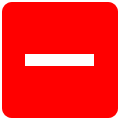 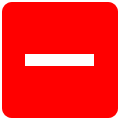 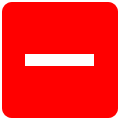 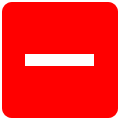 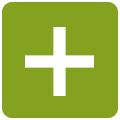 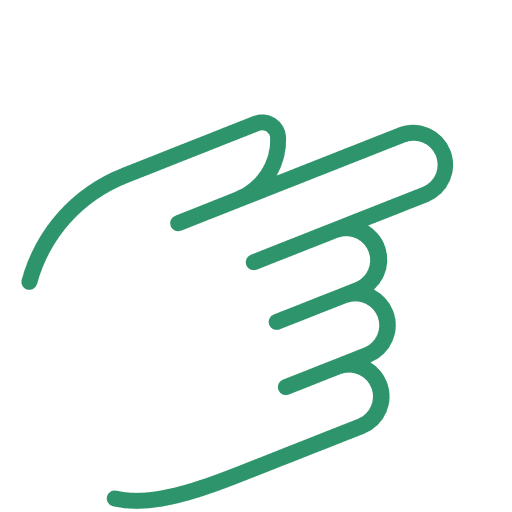 Un plus haut niveau de stress des patients atteints de cancer
Webinaire – 07 avril 2022 – 18h/20h
11
Mesurer la qualité de la prise en charge chirurgicale vue du patient
Partie 3
LA CHIRURGIE DES PATIENTS
Mesurer la qualité de la prise en charge chirurgicale vue du patient
12
Webinaire – 07 avril 2022 – 18h/20h
La chirurgie des patients – Frédéric MOUGEOTExpérience de l’hospitalisation en chirurgie, travail du patient et sécurité des soins
Les patients face à l’angoisse
« vais-je me réveiller ? » angoisse de mort
« Y a-t-il un risque que je me réveille pendant l’intervention ? » angoisse de la douleur

Stratégie du patient pour assurer sa propre sécurité
Quiproquo sur la sécurité des soins
Sélection des informations en amont
Attention portée aux « signes discrets » (hygiène des mains, aspect de la chambre,…
 Réflexion sur la question du sentiment de sécurité

Nécessité de remplir « le vide vécu de l’intervention »

 Importance de l’échange à posteriori avec le chirurgien
Mesurer la qualité de la prise en charge chirurgicale vue du patient
13
Webinaire – 07 avril 2022 – 18h/20h
Amah Kouevi
Directeur de l’Institut Français de l’expérience patient
Mesurer la qualité de la prise en charge chirurgicale vue du patient
14
Webinaire – 07 avril 2022 – 18h/20h
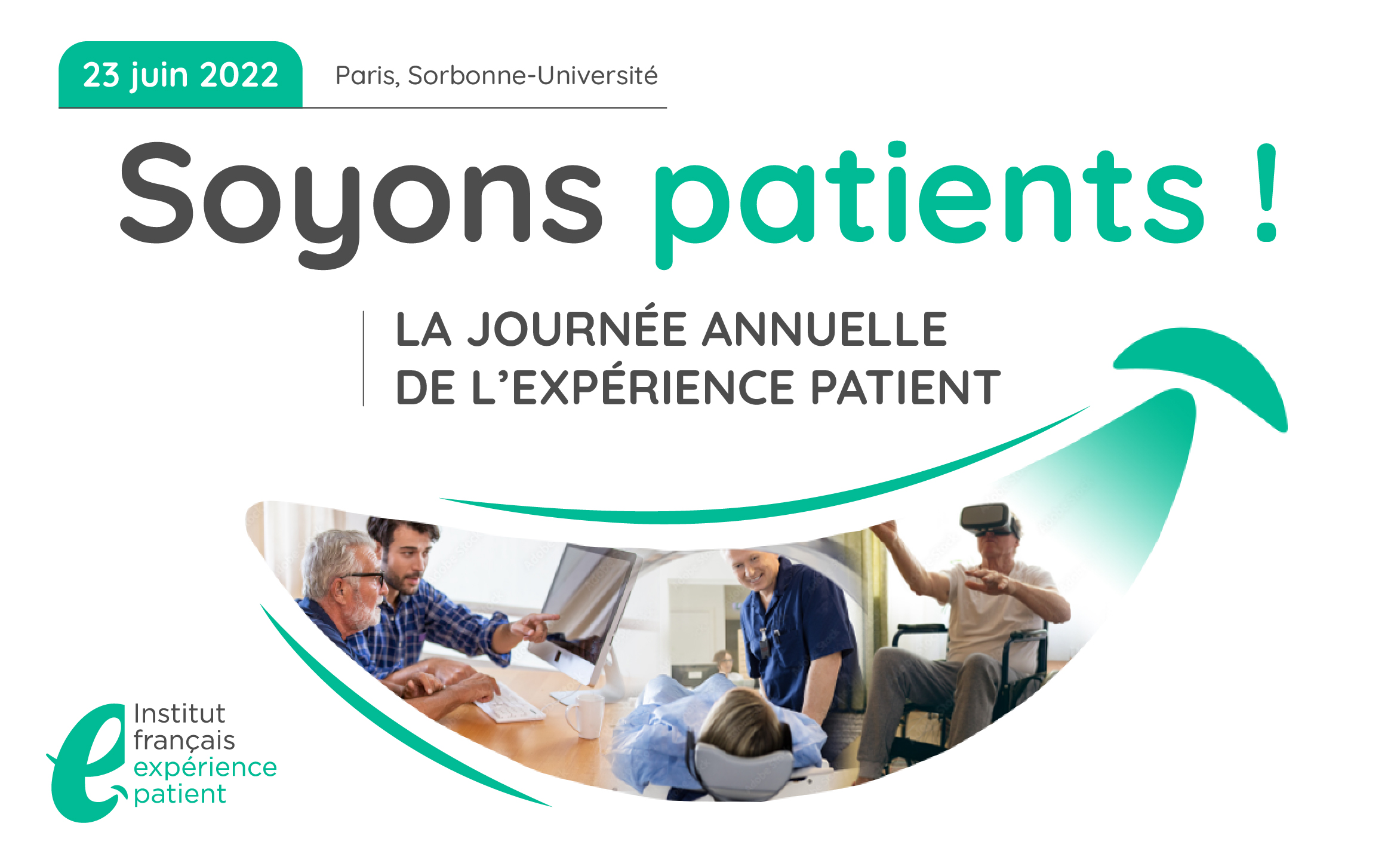 Inscrivez-vous sur https://journee.experiencepatient.fr 
(tarif préférentiel jusqu’au 15 avril)
Mesurer la qualité de la prise en charge chirurgicale vue du patient
15
Webinaire – 07 avril 2022 – 18h/20h